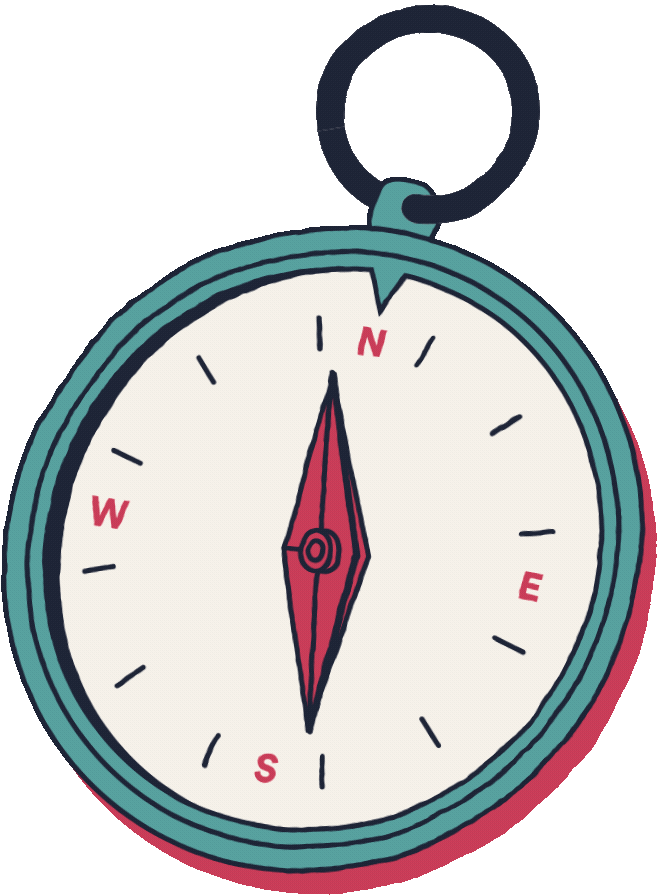 IL PROGETTO
Il progetto mira alla realizzazione di attività di orientamento in itinere, identificando i bisogni dellə studentə per incoraggiare un'esperienza universitaria positiva.
ATTIVITÀ
DELL’INCONTRO
Momento di discussione e approfondimento per riflettere sui punteggi del questionario, rispondere a vostri dubbi e curiosità
Compilazione questionario
(circa 30 min)
Non sei obbligatə a svolgere il questionario; la compilazione è volontaria ma per visualizzare i risultati dovrai acconsentire all’utilizzo delle tue risposte per scopi statistici e di ricerca
L’incontro di oggi ha l'obiettivo di incoraggiare lo sviluppo della tua autoconsapevolezza
L'attività di oggi non ha l'obiettivo di individuare studentə più o meno "bravə", ma piuttosto incoraggiare una riflessione in ottica di miglioramento
AL TERMINE DELLA COMPILAZIONE...
Compariranno 2 grafici con i tuoi punteggi: potrai vedere dove si posizionano le tue risposte rispetto alla media di chi ha compilato e approfondire i significati di ogni etichetta.
Potrai consultare il tuo profilo: cliccando sulle freccette troverai maggiori informazioni su alcune dimensioni.
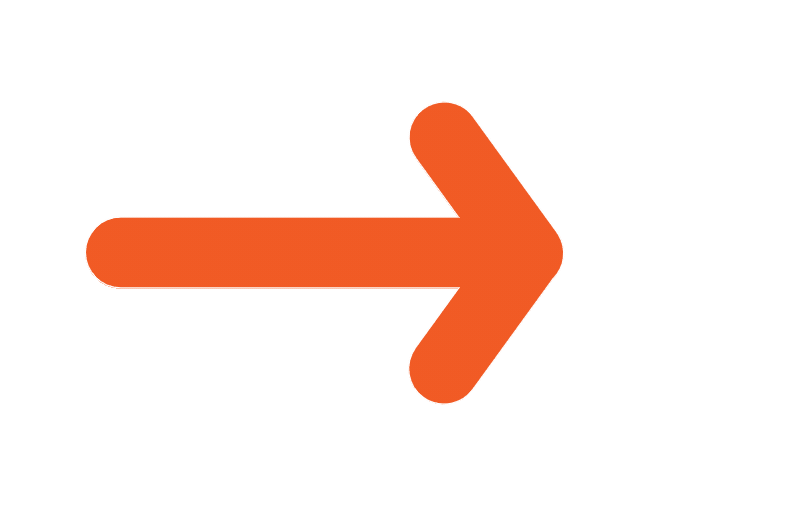 AL TERMINE DELLA COMPILAZIONE...
Per non perdere i tuoi risultati clicca Scarica PDF, che trovi sotto la scritta “Rivedi il tuo profilo!” e inviati il file su whatsapp:
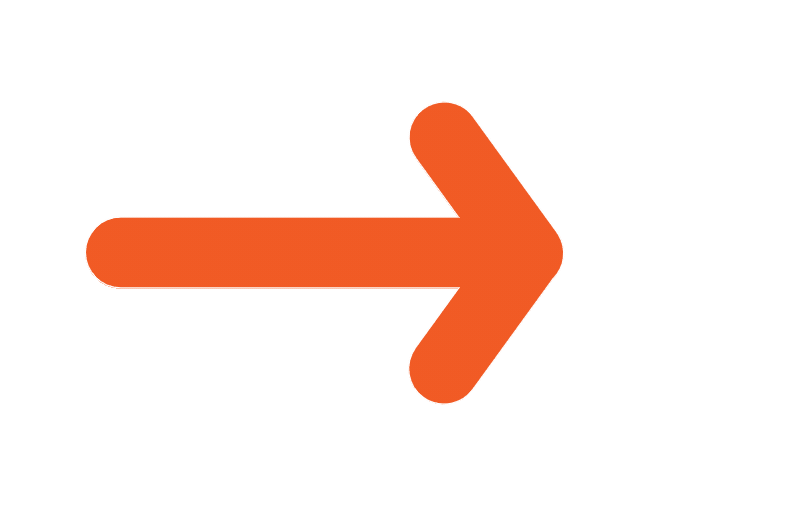 IL QUESTIONARIO
1° ANNO
https://unibo.eu.qualtrics.com/jfe/form/SV_eqTgbEDXg0VahTg
IL QUESTIONARIO
2° ANNO
https://unibo.eu.qualtrics.com/jfe/form/SV_eqTgbEDXg0VahTg
IL QUESTIONARIO
3° ANNO (e successivi)
https://unibo.eu.qualtrics.com/jfe/form/SV_eqTgbEDXg0VahTg
DOMANDE E CURIOSITÀ
Ci sono degli aspetti dei risultati che sono poco chiari o che vorresti approfondire?
CONTATTI
MAIL

Rosanna Tofalo
rtofalo@unite.it


SERVIZI DELL’UNIVERSITÀ

...